Greed
VS
Contentment
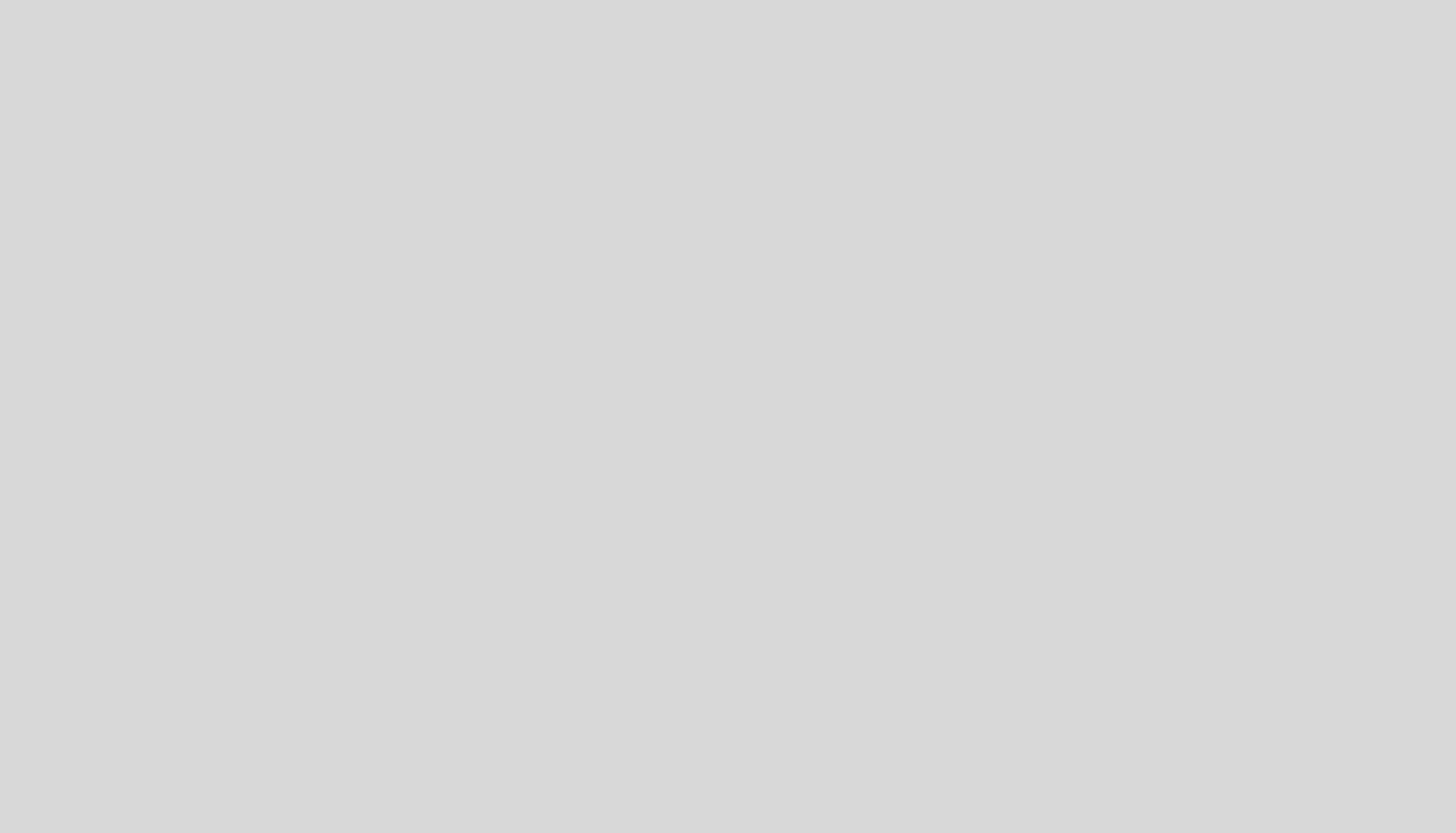 A false balance is an abomination to the LORD, But a just weight is His delight.					  Proverbs 11:1
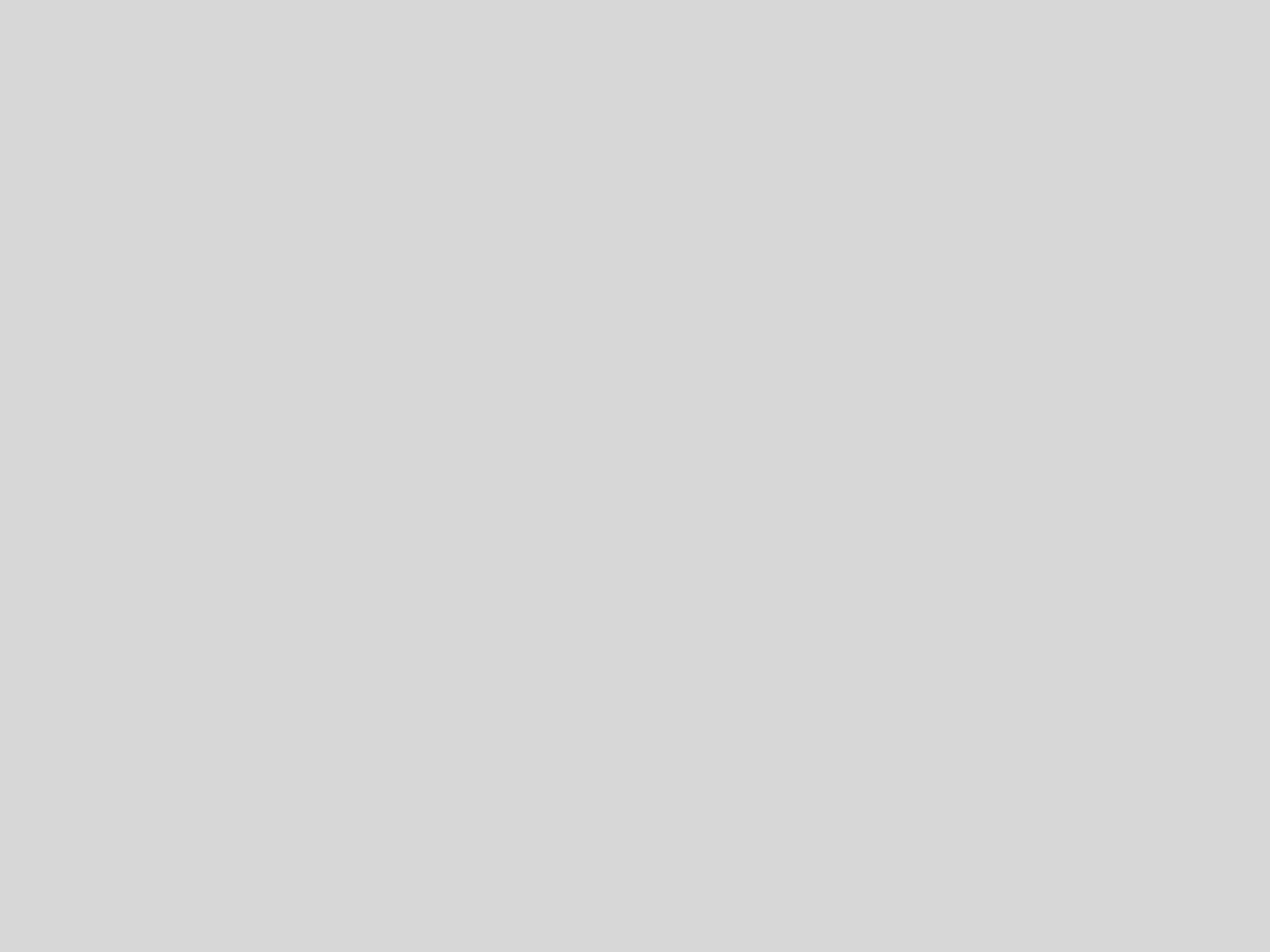 Now these things happened as examples for us, so that we would not crave evil things as they also craved.				  1 Corinthians 10:6
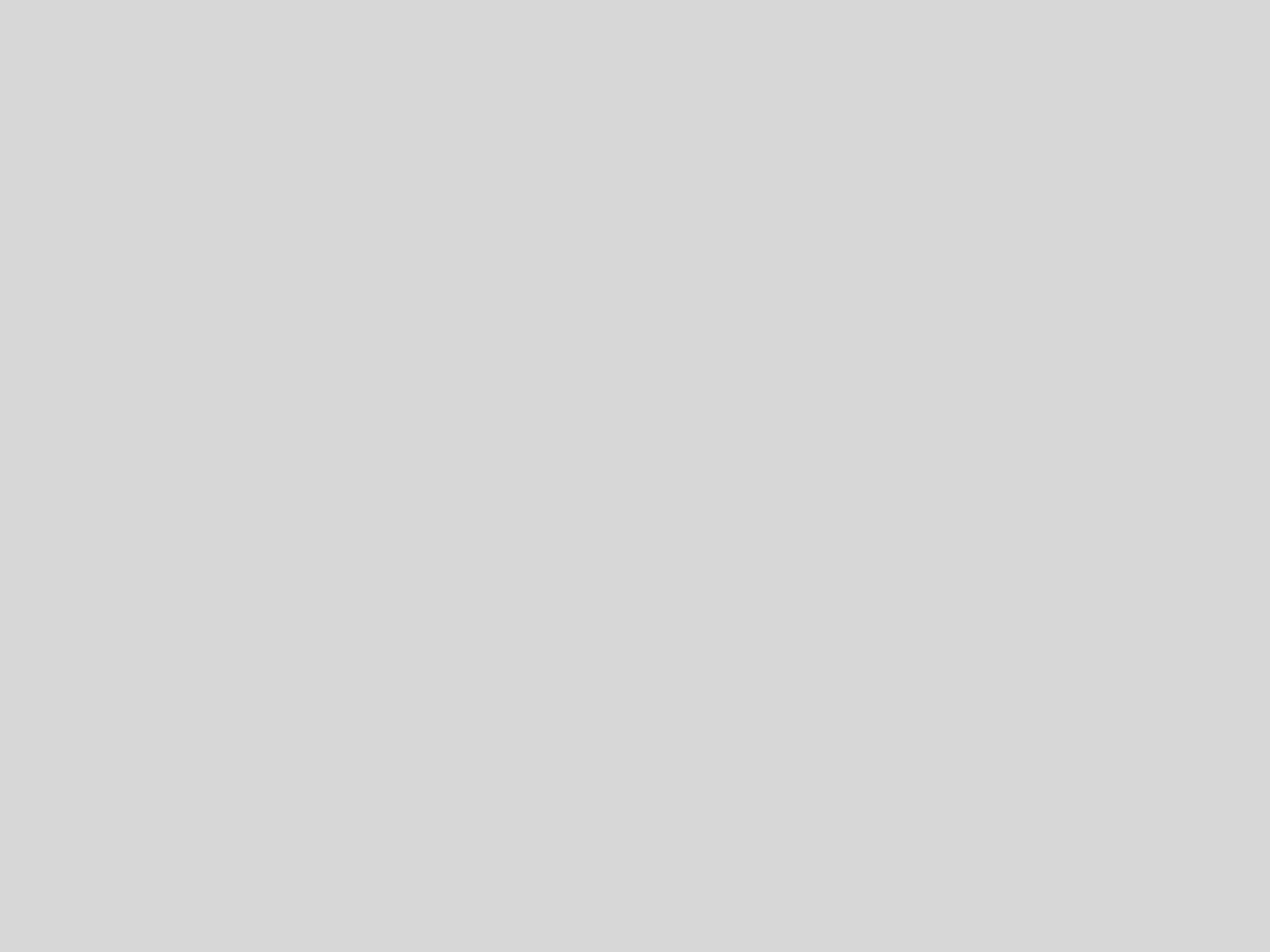 Old Testament Examples
Achan  Joshua 7:1-26
He took things from Jericho that were under the ban. v.1
Conquering Ai should be easy, let’s send 3000 men. v.3-5
Joshua mourns vs.6-9
God speaks vs.10-15
Achan is punished vs.16-26
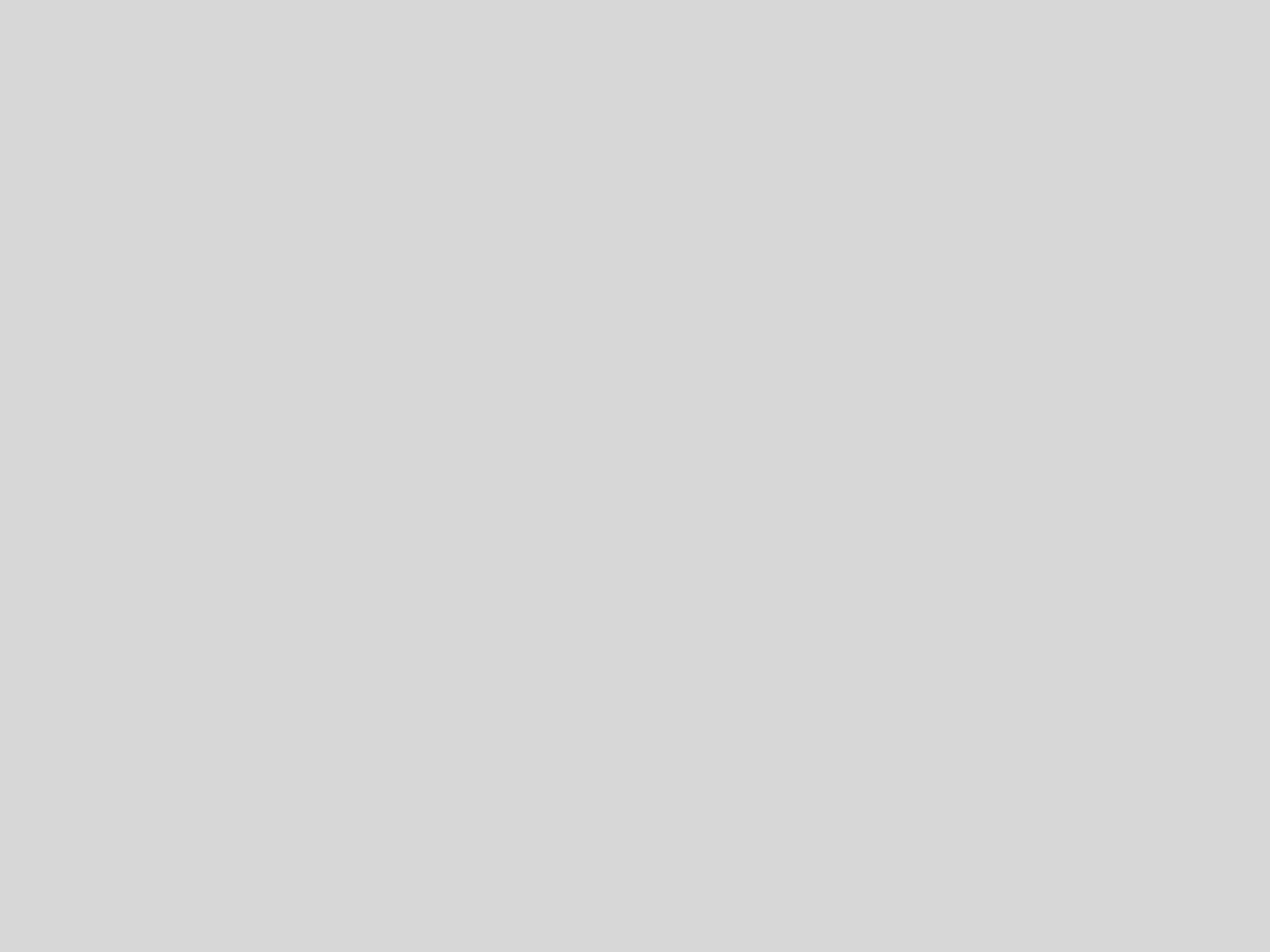 Old Testament Examples
Ahab  1 Kings 21: 1-29
“Nice vineyard, Naboth” vs.1-3
Ahab pouts v.4
Jezebel procures the vineyard vs.5-15
Ahab skips down to his vineyard v.16
Judgement pronounced vs.17-25
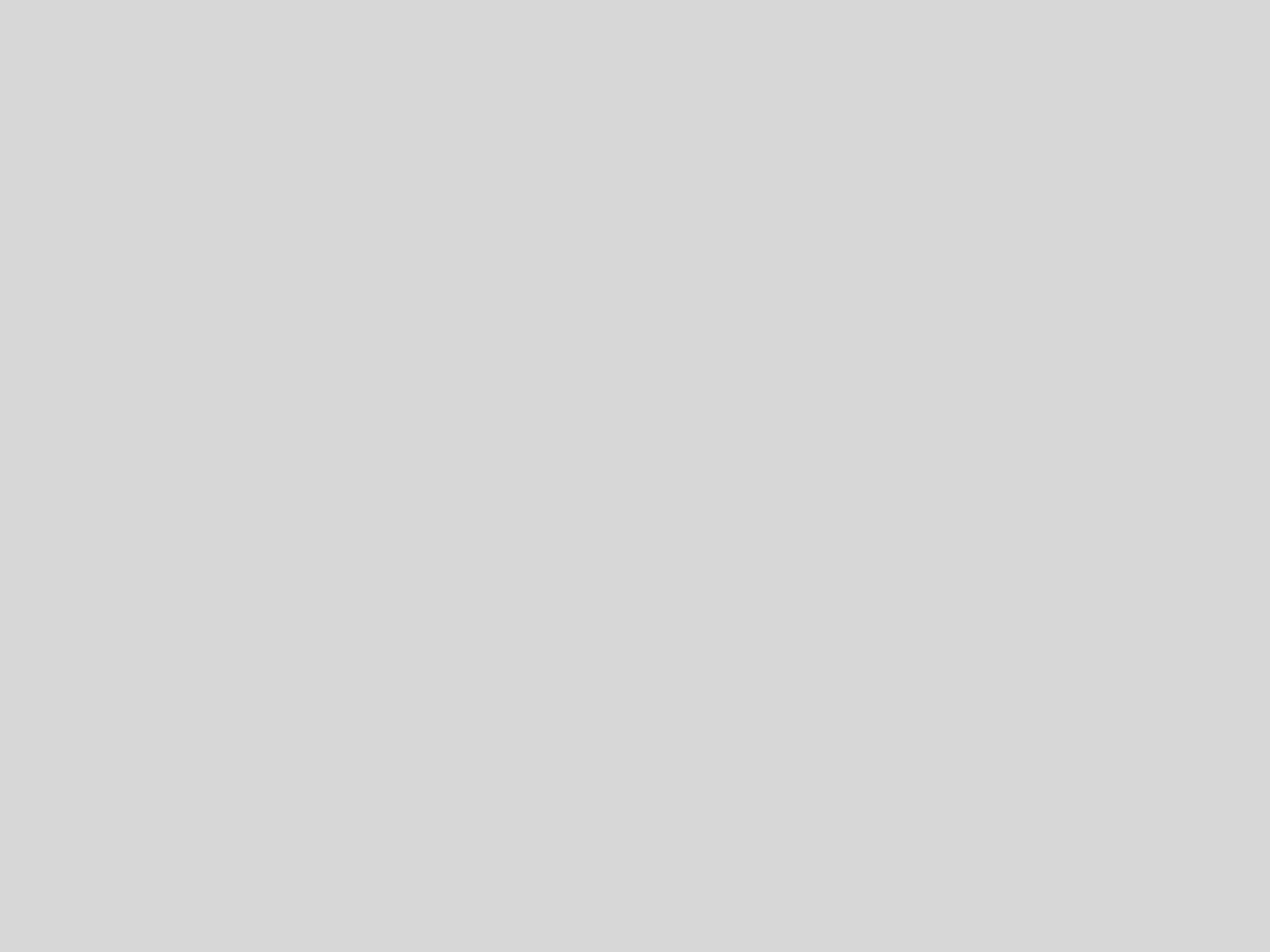 New Testament Examples
Rich Ruler  Luke 18:18-30
Question v.18
Answer vs.19-22
Response v.23
Lesson vs.24-30
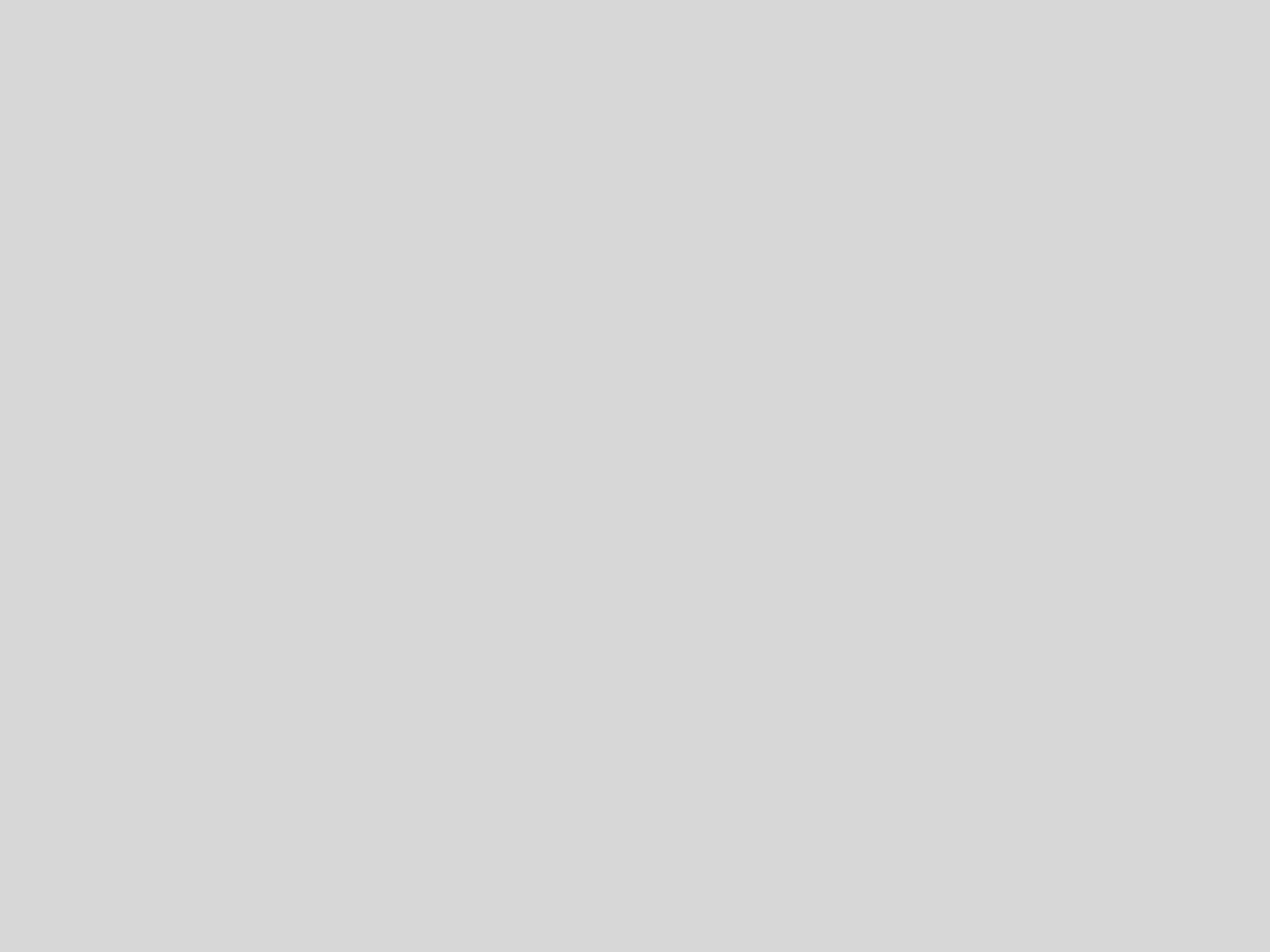 New Testament Examples
Parable of the rich fool  Luke 12:13-21
Context, “He won’t share!” vs.13-15
Parable vs.16-20
Lesson v.21
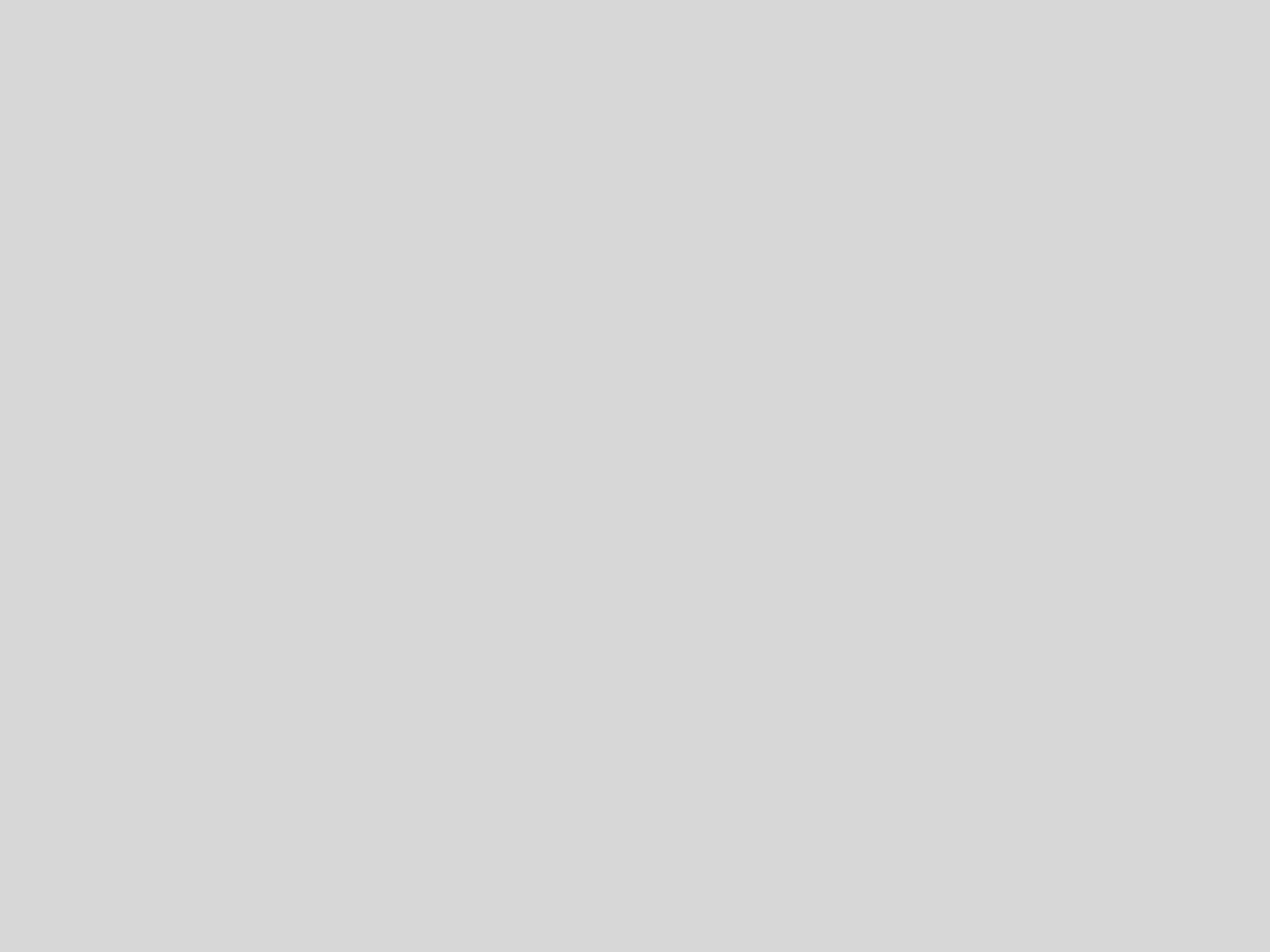 If anyone advocates a different doctrine and does not agree with sound words, those of our Lord Jesus Christ, and with the doctrine conforming to godliness, he is conceited and understands nothing; but he has a morbid interest in controversial questions and disputes about words, out of which arise envy, strife, abusive language, evil suspicions, and constant friction between men of depraved mind and deprived of the truth, who suppose that godliness is a means of gain. But godliness actually is a means of great gain when accompanied by contentment. For we have brought nothing into the world, so we cannot take anything out of it either. If we have food and covering, with these we shall be content. But those who want to get rich fall into temptation and a snare and many foolish and harmful desires which plunge men into ruin and destruction. For the love of money is a root of all sorts of evil, and some by longing for it have wandered away from the faith and pierced themselves with many griefs.						           1 Timothy 6:3-10
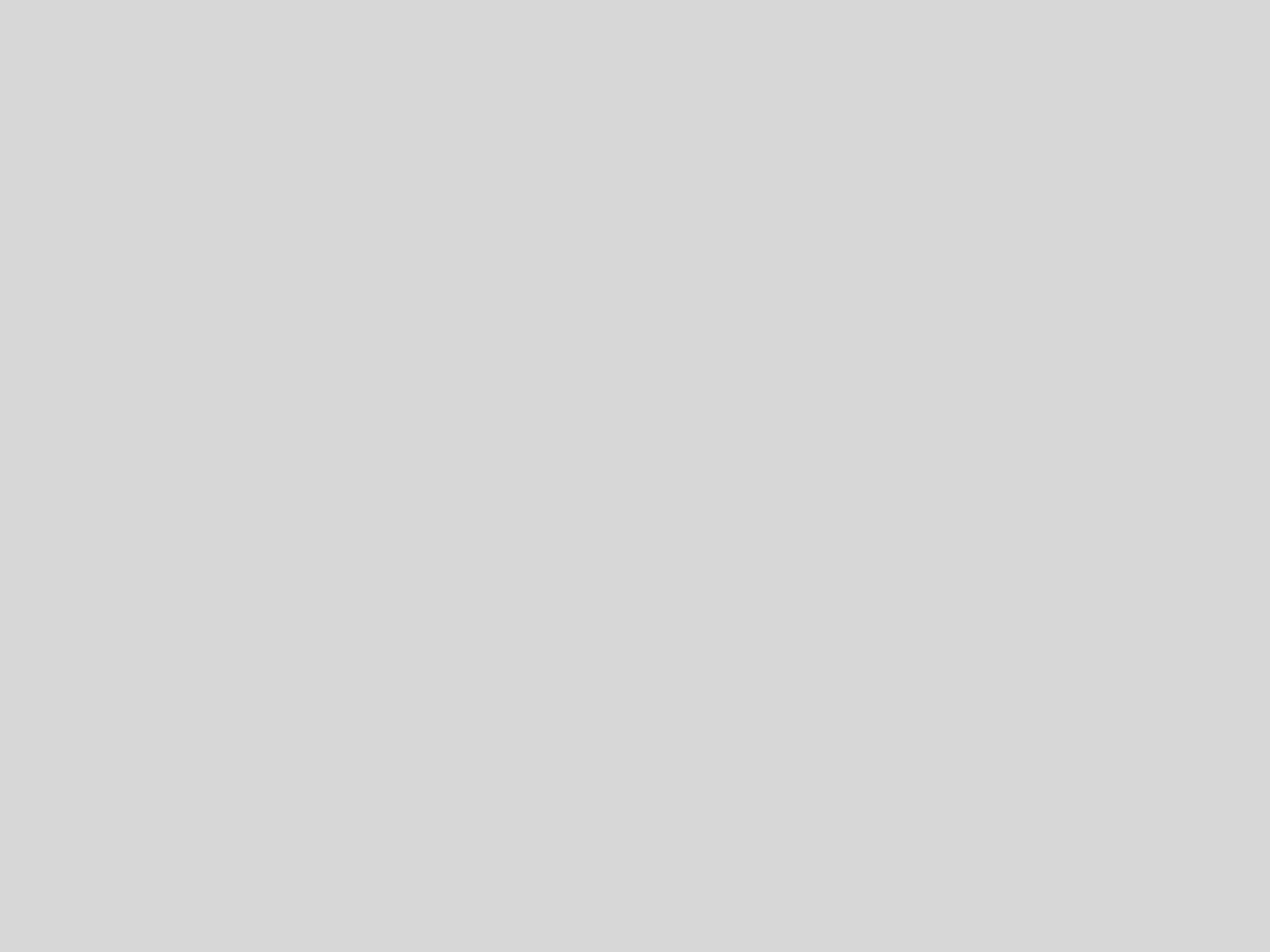 “Do not store up for yourselves treasures on earth, where moth and rust destroy, and where thieves break in and steal. But store up for yourselves treasures in heaven, where neither moth nor rust destroys, and where thieves do not break in or steal; for where your treasure is, there your heart will be also… No one can serve two masters; for either he will hate the one and love the other, or he will be devoted to one and despise the other. You cannot serve God and wealth.” 					          Matthew 6:19-21, 24
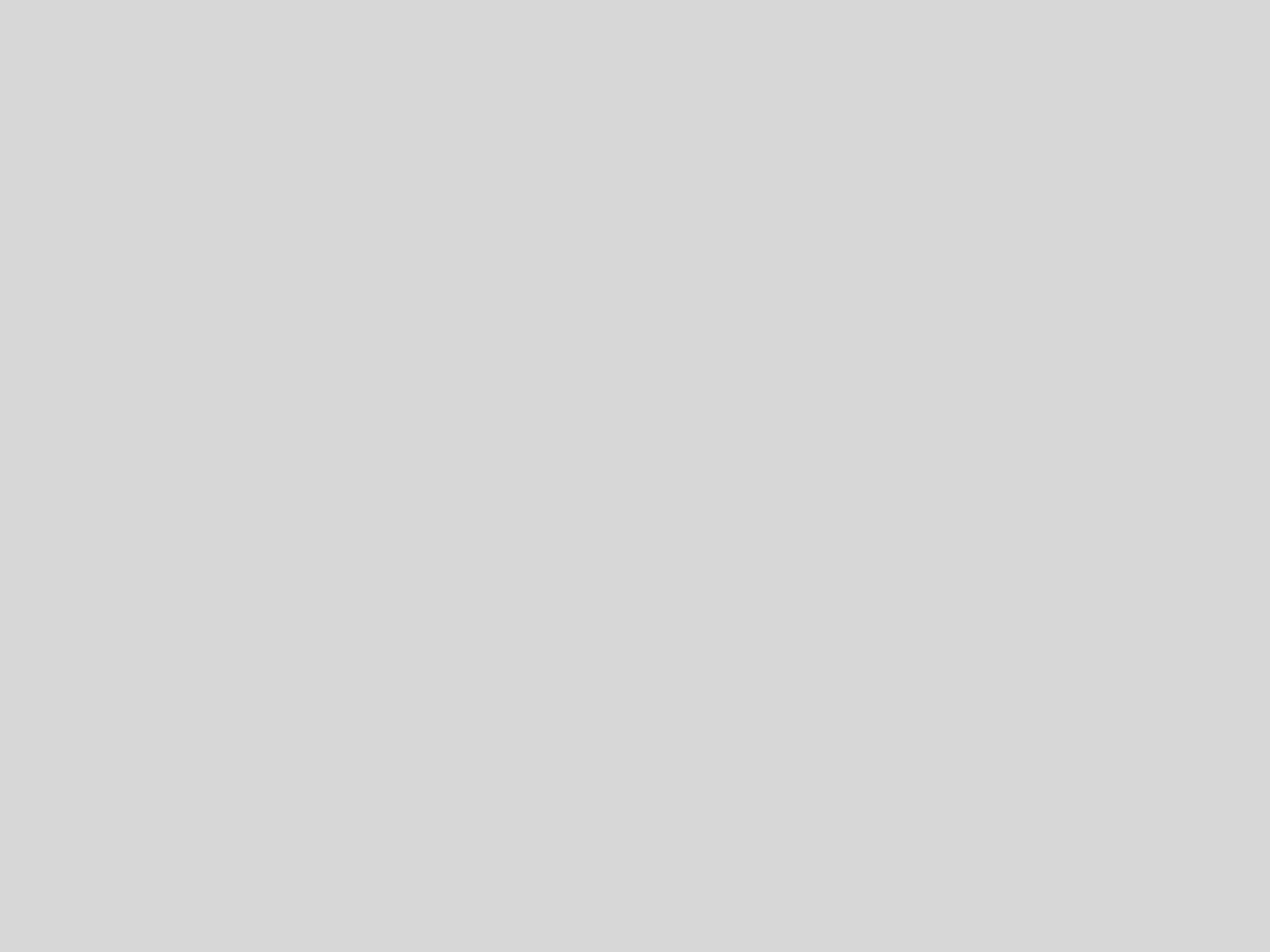 Greed Ruins…
The Mind  Romans 8:5-8
For those who are according to the flesh set their minds on the things of the flesh, but those who are according to the Spirit, the things of the Spirit. For the mind set on the flesh is death, but the mind set on the Spirit is life and peace, because the mind set on the flesh is hostile toward God; for it does not subject itself to the law of God, for it is not even able to do so, and those who are in the flesh cannot please God.
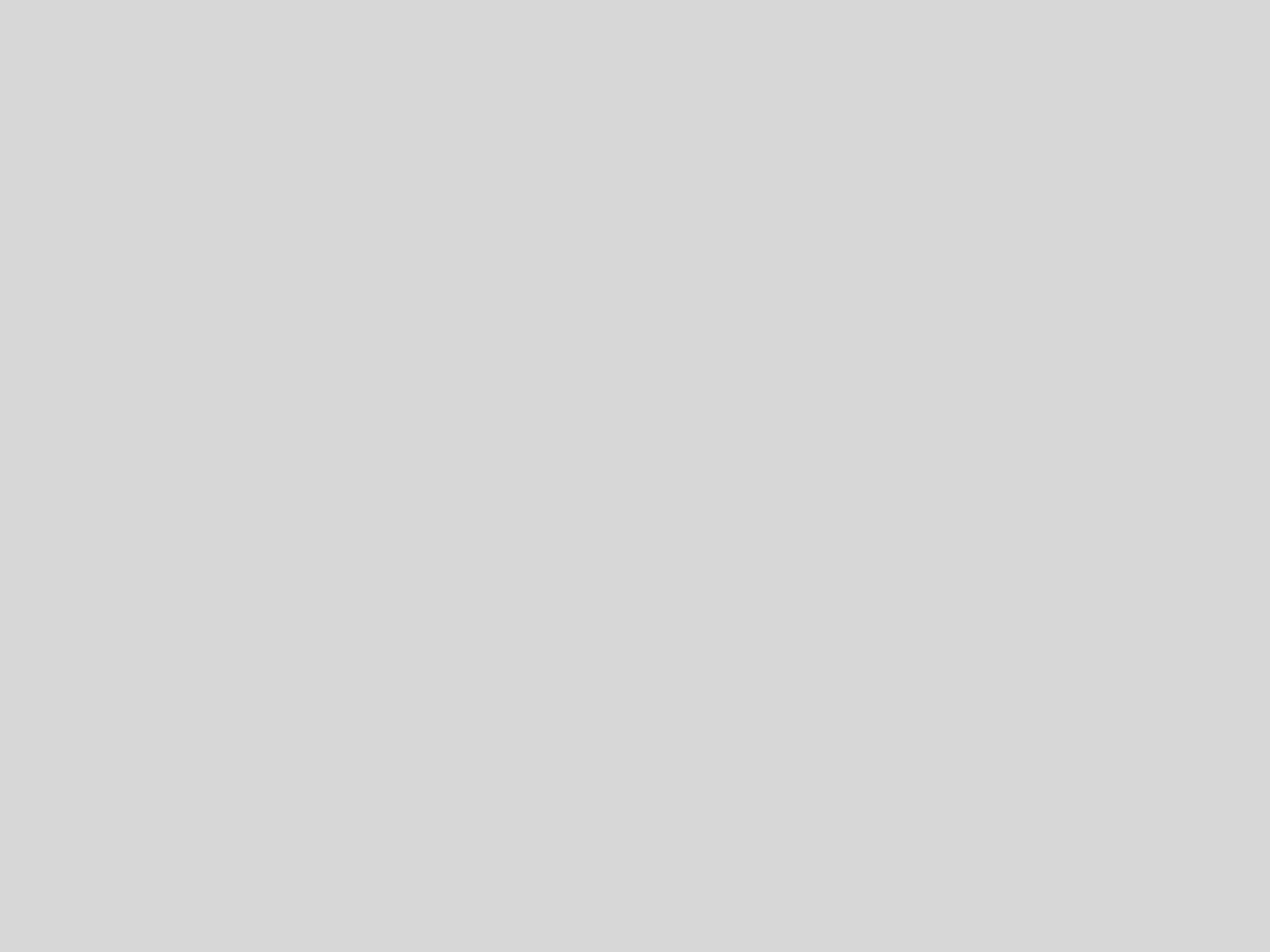 Greed Ruins…
The Mind  Romans 8:5-8
Leadership 1 Timothy 3:3,8
[Elders] not addicted to wine or pugnacious, but gentle, peaceable, free from the love of money… Deacons likewise must be men of dignity, not    double-tongued, or addicted to much wine or fond of sordid gain.
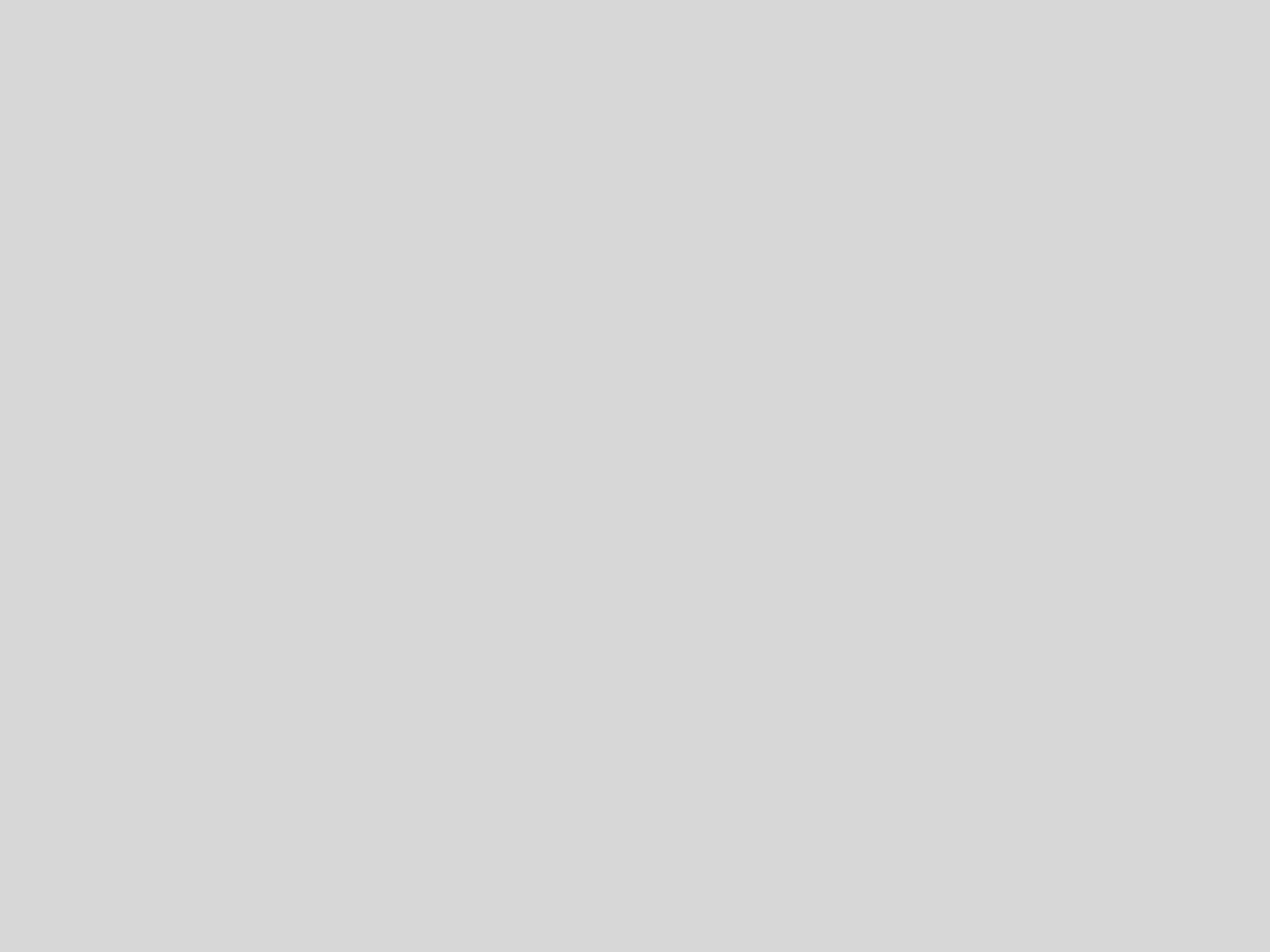 Greed Ruins…
The Mind  Romans 8:5-8
Leadership 1 Timothy 3:3,8; 2 Peter 2:1-3
But false prophets also arose among the people, just as there will also be false teachers among you, who will secretly introduce destructive heresies, even denying the Master who bought them, bringing swift destruction upon themselves. Many will follow their sensuality, and because of them the way of the truth will be maligned; and in their greed they will exploit you with false words; their judgment from long ago is not idle, and their destruction is not asleep.
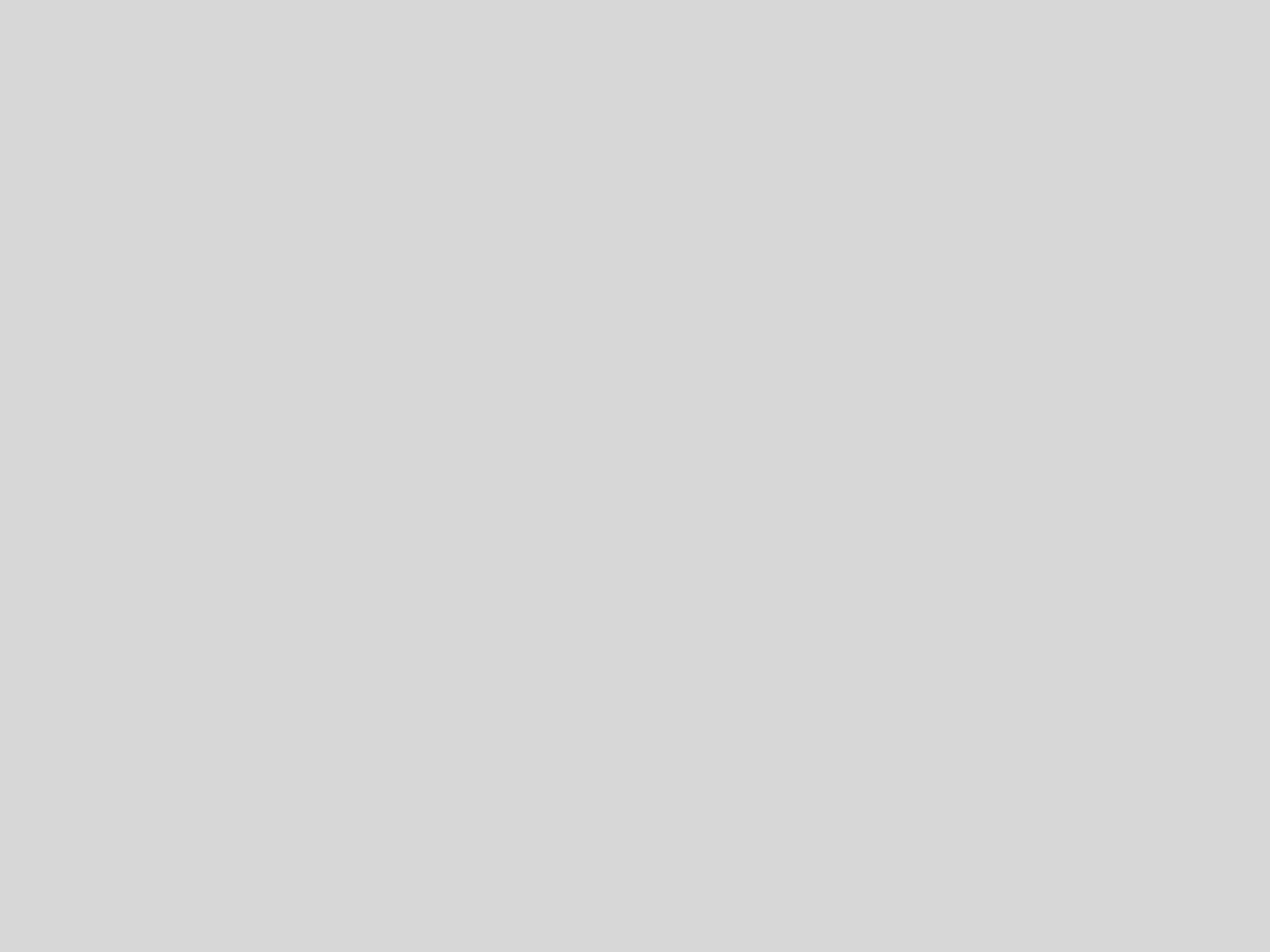 Greed Ruins…
The Spiritual Mind  Romans 8:5-8
Godly Leadership 1 Timothy 3:3,8; 2 Peter 2:1-3
Our Dependency on God Matthew 6:31-34
“Do not worry then, saying, ‘What will we eat?’ or ‘What will we drink?’ or ‘What will we wear for clothing?’ For the Gentiles eagerly seek all these things; for your heavenly Father knows that you need all these things. But seek first His kingdom and His righteousness, and all these things will be added to you. So do not worry about tomorrow; for tomorrow will care for itself. Each day has enough trouble of its own.”
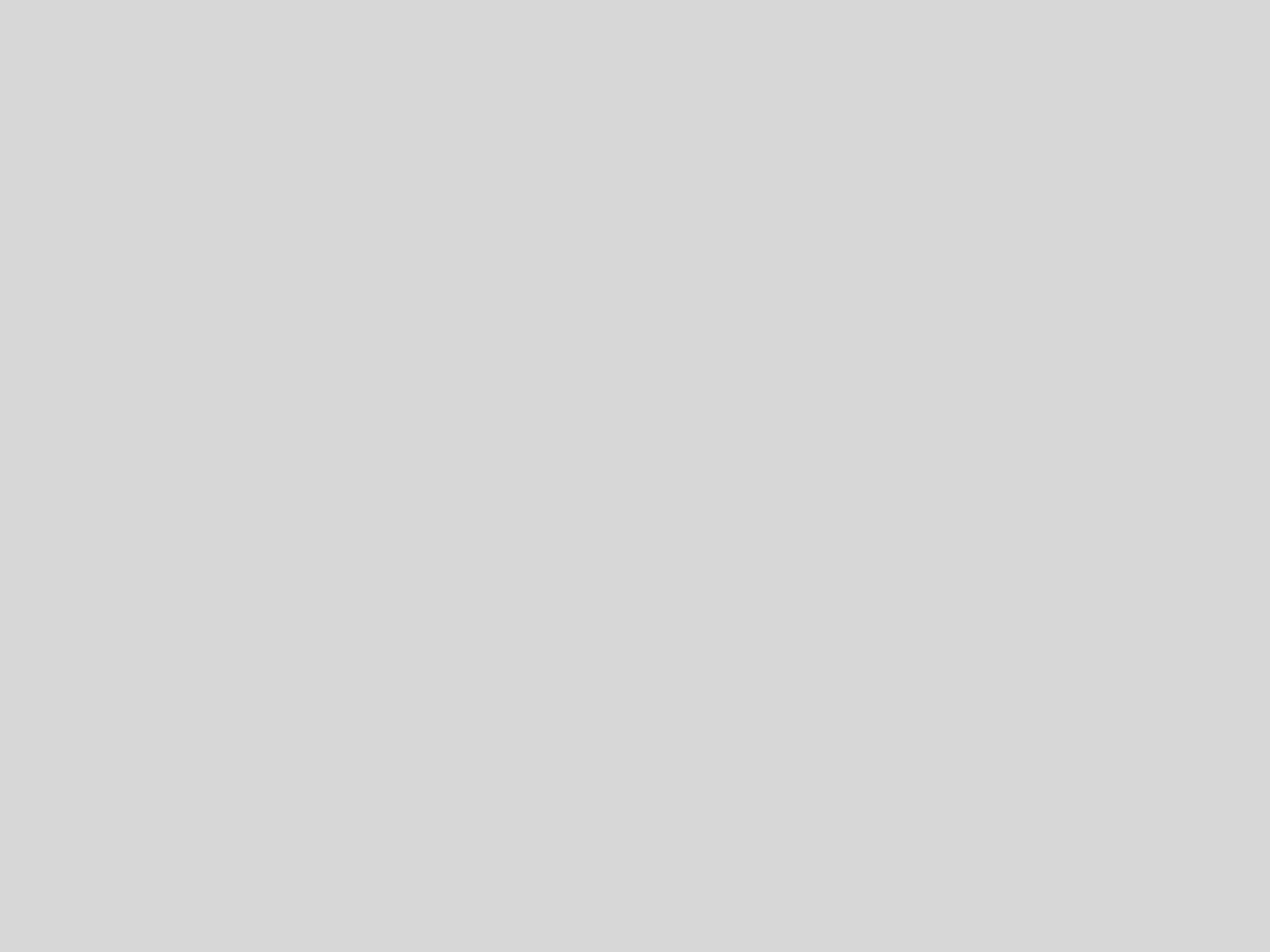 Consider
Psalm 37
The Mind of Christ Philippians 2:4-8
Paul Colossians 3:1-5; Philippians 3:7,8
Heaven Romans 8:18
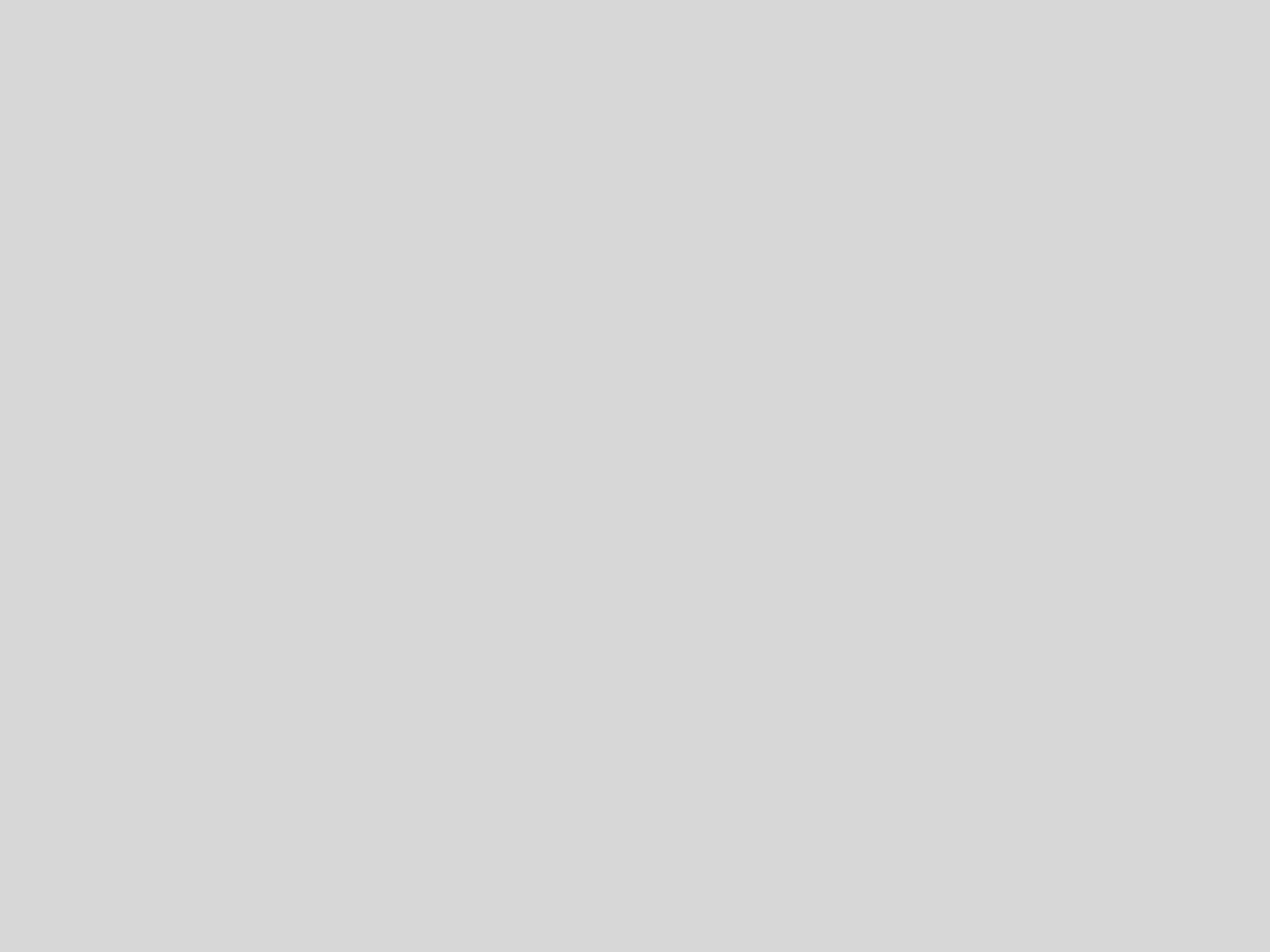 Ill-gotten gains do not profit, But righteousness delivers from death.
					  Proverbs 10:2
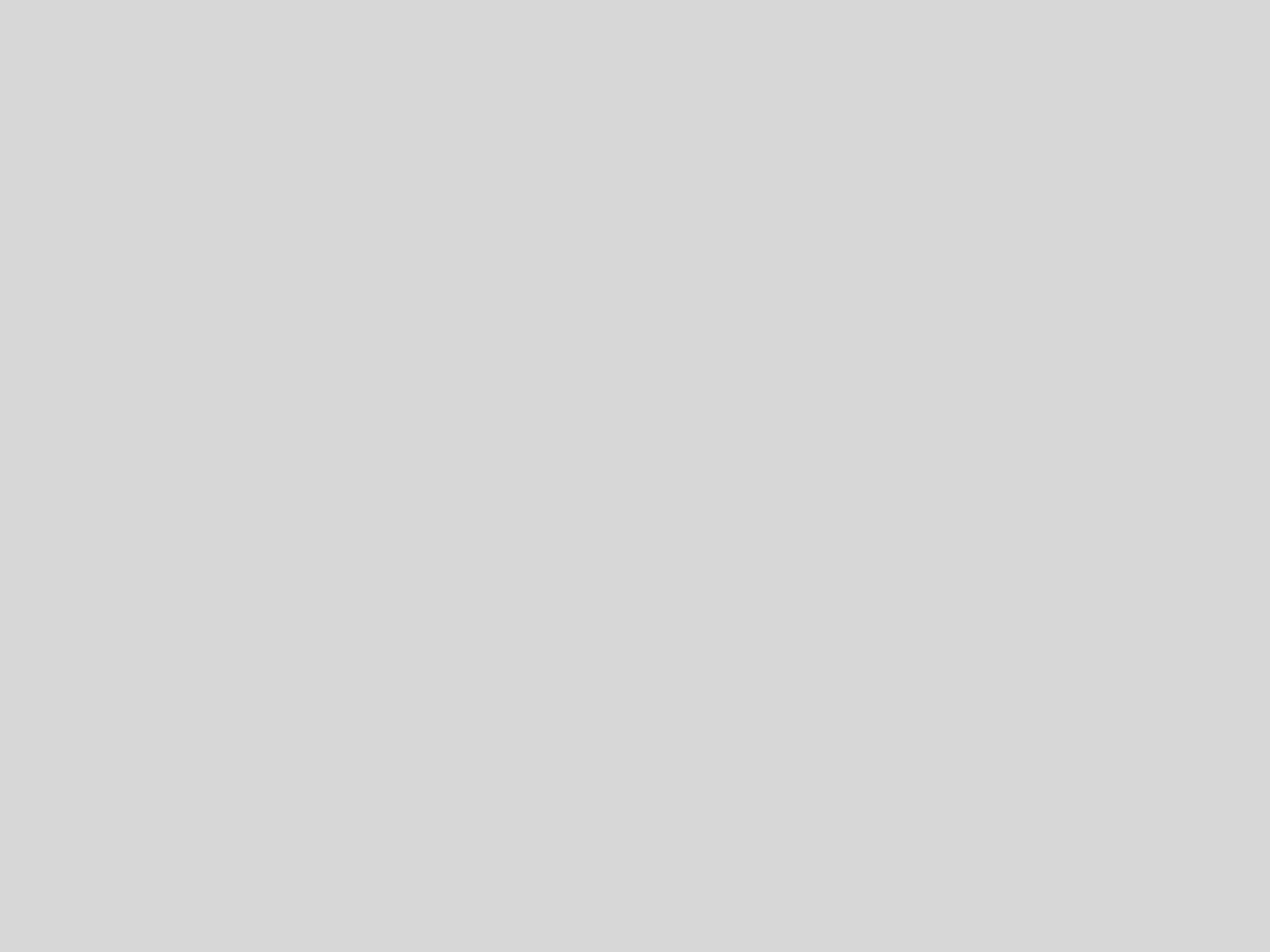 “For what will it profit a man if he gains the whole world and forfeits his soul? Or what will a man give in exchange for his soul?” 
				       Matthew 16:26
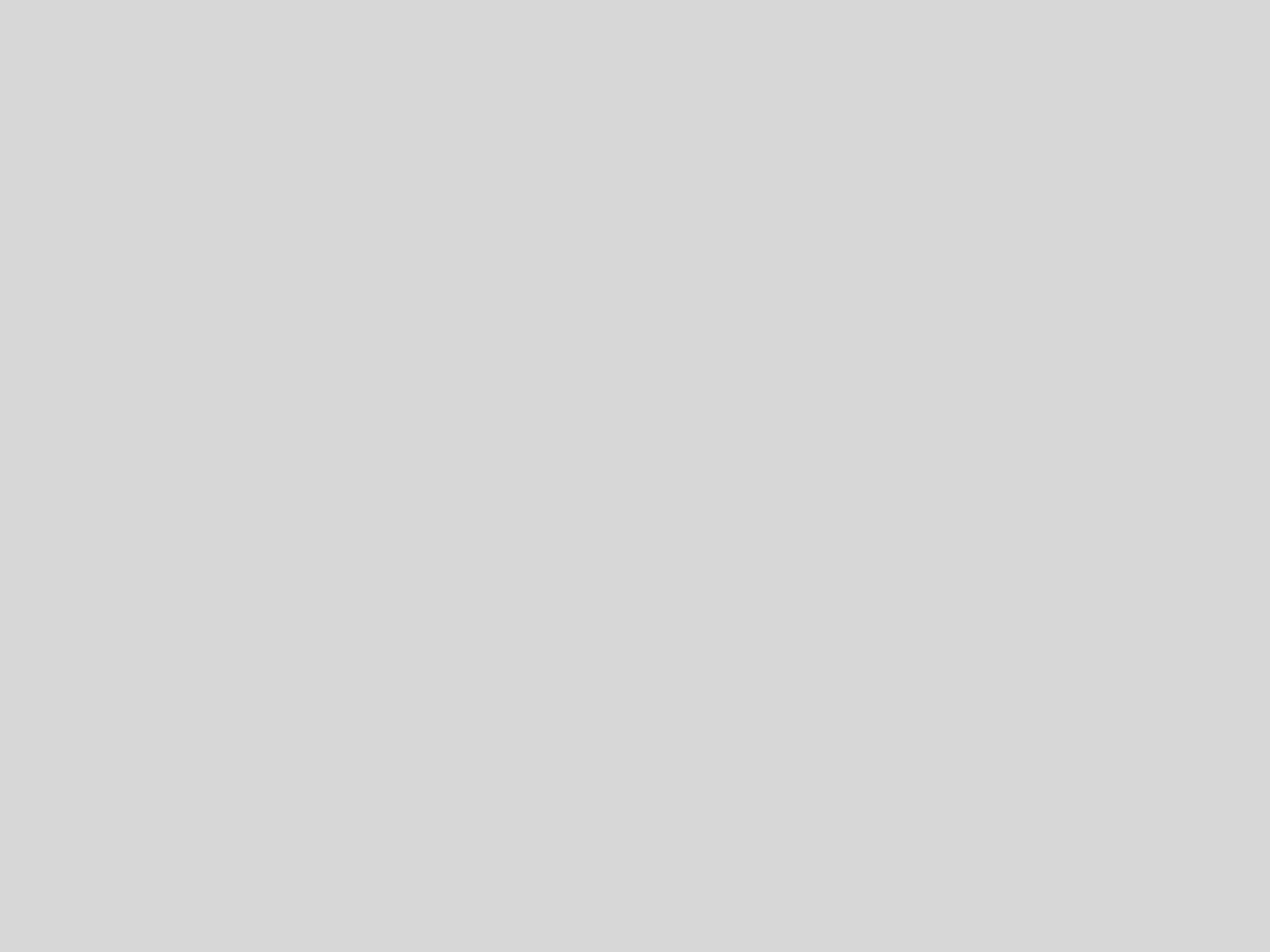 For by these He has granted to us His precious and magnificent promises, so that by them you may become partakers of the divine nature, having escaped the corruption that is in the world by lust. 
				               2 Peter 1:4
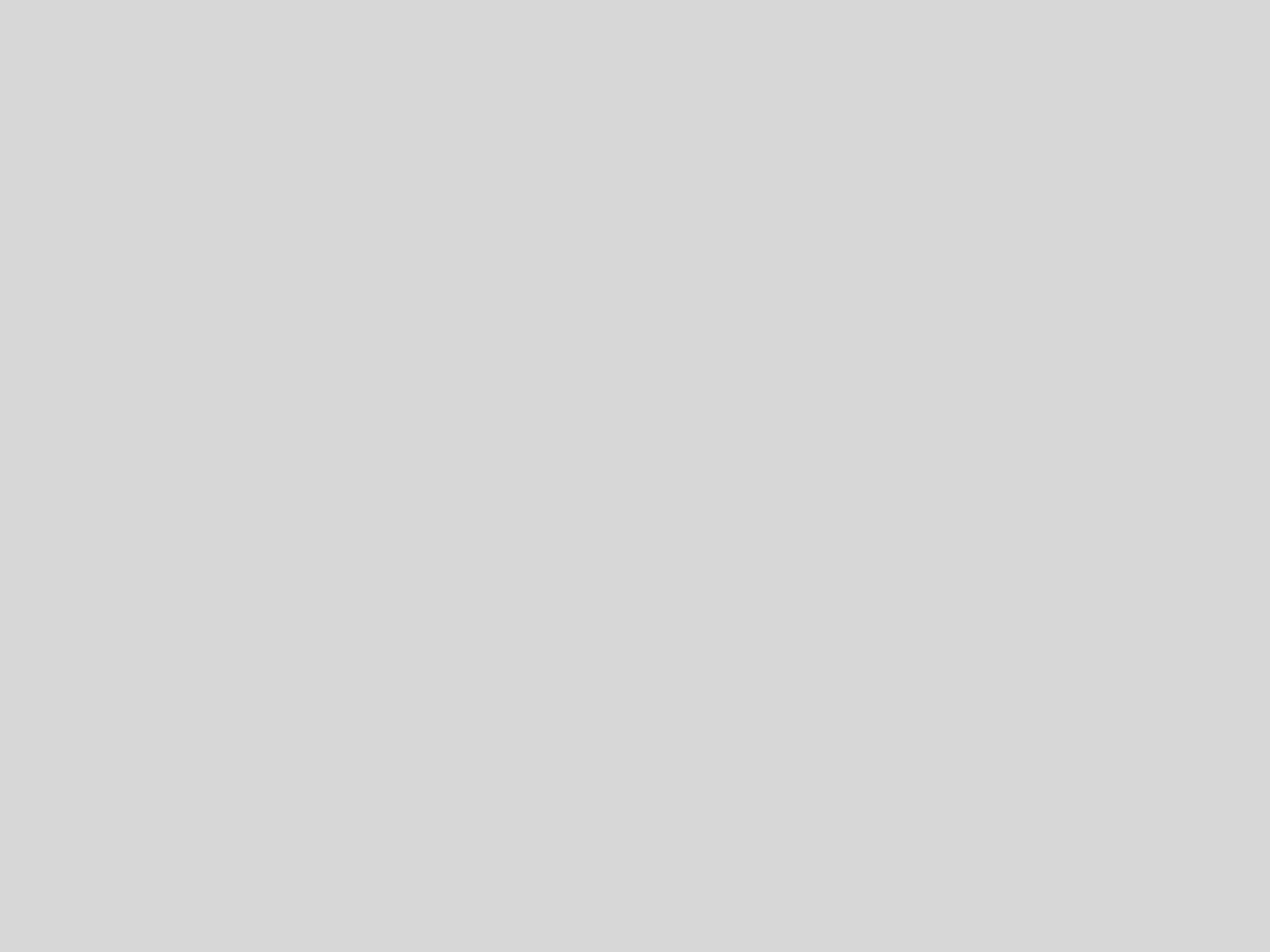 Make sure that your character is free from the love of money, being content with what you have; for He Himself has said, “I will never desert you, nor will I ever forsake you.”
       			                  Hebrews 13:5
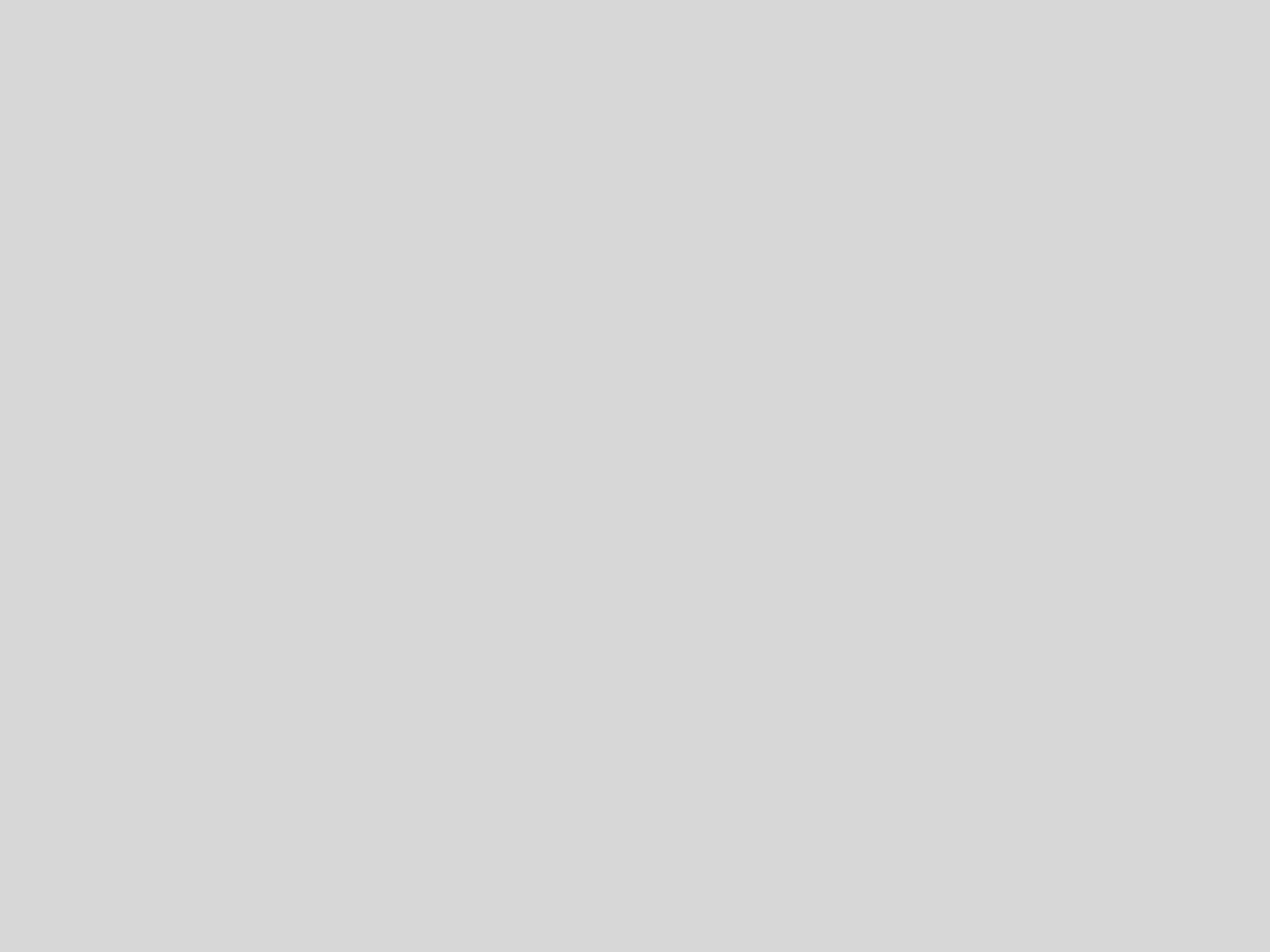 Keep deception and lies far from me, Give me neither poverty nor riches; Feed me with the food that is my portion, that I not be full and deny You and say, “Who is the LORD?” Or that I not be in want and steal, And profane the name of my God
       			                  Proverbs 30:8-9
Not that I speak from want, for I have learned to be content in whatever circumstances I am. I know how to get along with humble means, and I also know how to live in prosperity; in any and every circumstance I have learned the secret of being filled and going hungry, both of having abundance and suffering need. I can do all things through Him who strengthens me. 
       			                   Philippians 4:11-13